Муниципальное  бюджетное дошкольное образовательное учреждение 
детский сад  № 12 « Белочка»
«Роль нестандартного оборудования для физического развития и воспитания детей»
Автор:
Алехина Екатерина Николаевна
воспитатель по ФИЗО
Движение — это жизнь! Движение — это огромная радость, которая появляется от удовлетворения естественной потребности ребенка в двигательной активности.                                                             М.А. Рунова
«Здоровье свыше нам дано, Учись, малыш, беречь его»
Нестандартное оборудование
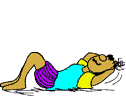 Использование нестандартного оборудования и пособий, способствует комплексному физическому воспитанию и закреплению достижений коррекционно-воспитательной работы.
    У детей развивается зрительное восприятие, пространственная ориентировка, координация движений, мелкая моторика и мускулатура. Активизируются зрительные функции.
Цель:
Формирование компетентной, увлеченной и грамотной  здоровой личности;  
Приобщения к здоровому образу жизни посредством организации  предметно-развивающей среды в детском саду.
Повысить у детей интерес к физкультурным занятиям и физической культуре в целом, сформировать потребность к самостоятельным занятиям.
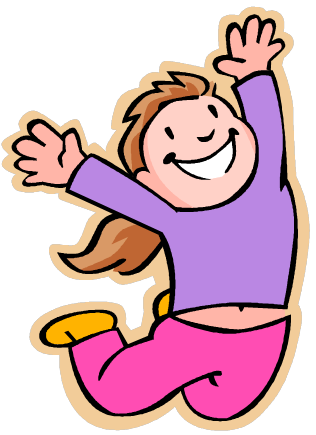 Основные задачи:
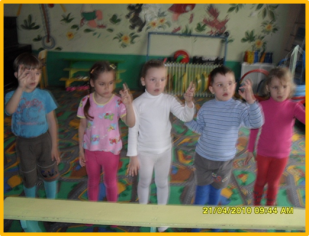 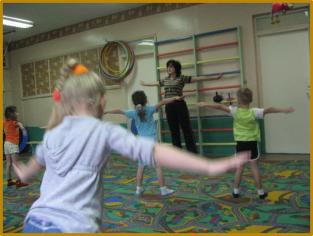 Вызвать интерес детей к различным видам двигательной деятельности, желание заниматься спортом.
Увеличить двигательную активность детей.
Поднять эмоциональный настрой на занятиях и вне занятий.
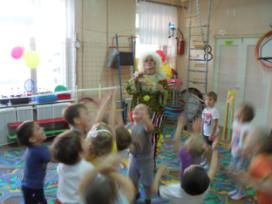 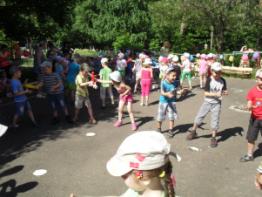 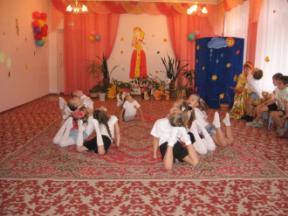 Актуальность представленного материала вытекает из проблемы снижения двигательной активности детей и анализа состояния физического воспитания детей в детском саду.
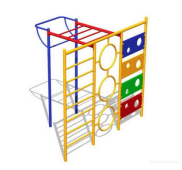 Виды нестандартного оборудования:
стандартное;
нестандартное.
Применение:
дома;
во дворе;
в группе;
в физкультурном зале.
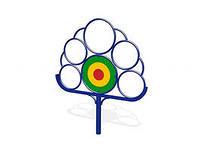 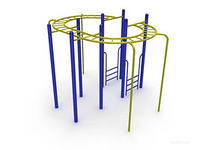 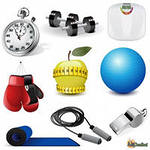 Использование нестандартного оборудования способствует:
Повышению  интереса детей к различным видам двигательной деятельности; 
Увеличению их двигательной активности;
 Поднятию  эмоционального настроя на физкультурных занятиях;  
Позволяет внести в каждое занятие элемент необычности, занимательности, вызывает у детей интерес и желание играть.
Использование нестандартного оборудования в группах
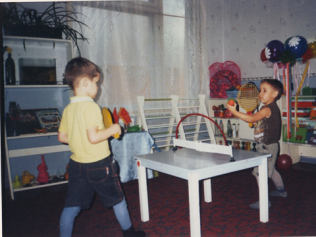 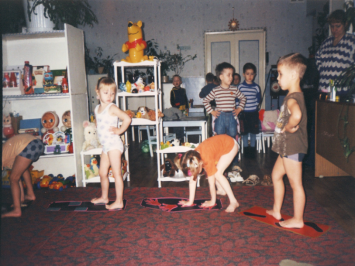 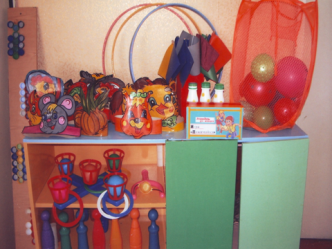 Перечень нестандартного оборудования
Лыжи из пластмассовых бутылок

Описание: бутылки прорезаны так, чтобы входила стопа, края обклеены цветной изолентой.
Цель использования: развивает координацию движений, физические качества.
В играх-эстафетах, например "По горной лыжной тропе
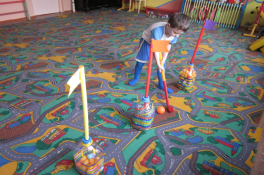 Cтойки  

Описание: бросовый материал из  5 литровых бутылок.
Цель использования: бег, ходьба змейкой, ориентиры для игр и эстафет, ориентировки в пространстве.
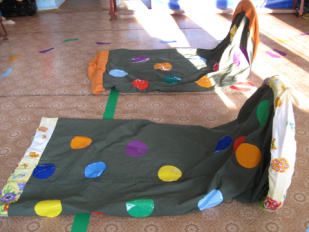 Тоннели
Описание: на обруч набита ткань, другой конец - свободный 
Цель использования: развивает координацию движений, ловкость, смелость, умение лазать на четвереньках, опираясь на ладони и колени в замкнутом пространстве ориентироваться в нем.
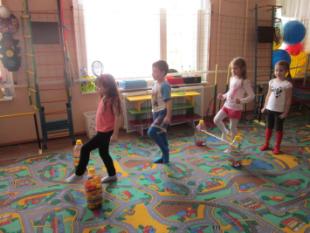 Стойки с перекладиной

Описание:  пяти литровые бутылки с  отверстиями
Цель использования: развивают гибкость, координацию, упражняют в подлезании, перелезании, ходьбе, прыжках, ориентировке в пространстве.
Разноцветные крышки
Описание: от стенки до стенки натянуты 2 лески, на них продеты по 10 разноцветных  крышек, которые можно передвигать. Длина лесок по 6 метров.
Цель использования: профилактика при нарушении осанки, развитие ОВД, веселый аттракцион на улице.
 До крышки дотянись, и с ним вместе пробегись!
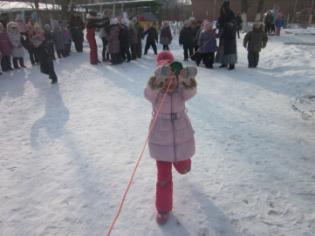 Гантели
Описание: пластмассовые бутылочки, украшенные узкой цветной лентой, наполненные  песком по 150-200гр
Цель использования: развитие ОВД, физических качеств: силы, ловкости, развивает координацию движений.
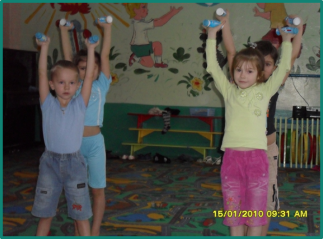 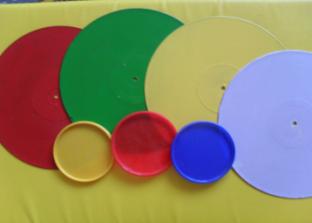 Разноцветные плоскостные круги 
Описание: грампластинки, крышки из под ведерок для майонеза
Цель использования: развитие ОВД: прыжки, метание.
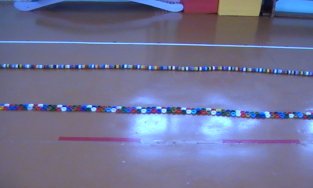 Канат и дорожка
Описание: из крышек от пластиковых бутылок 
Цель использования: для ходьбы прямо, боком, сохраняя равновесие, осанку;   для перепрыгивания прямо, боком, справа – слева;   для подлезания,  в подвижных играх.
Султанчики
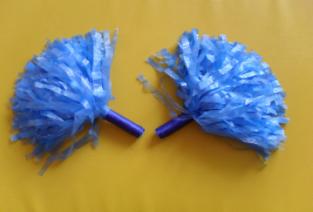 Описание:  сделаны из  мешков под мусор разных цветов
Цель использования:  ОРУ, ритмика.
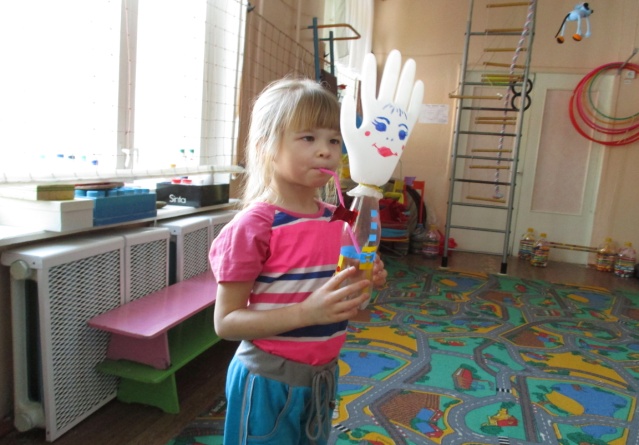 Бутылочка «Веселый человечек»
Описание:  бутылка  с  надувной перчаткой
Цель использования: для развития органов дыхания
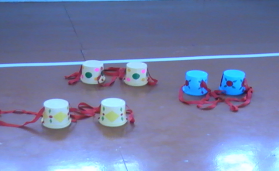 Ходули
Описание: ведерки из под майонеза с   лентой для удержания
Цель использования: для ходьбы - сохраняя равновесие, осанку, развивает ловкость.
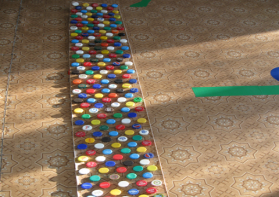 Дорожки «Здоровья»
 
Цель использования: разные виды ходьбы для профилактики плоскостопия
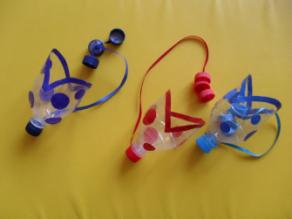 «Ловушка»
Описание:   верхняя часть 1,5 литровой  пластмассовой бутылки с лентой и крышками
Цель использования: для развития  координации движения
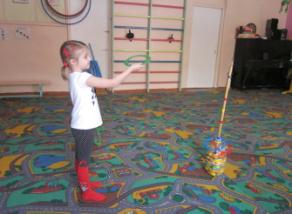 «Кольцеброс»

Описание: бросовый материал из  5 литровых бутылок, палка.
Цель использования:   развивает мелкую моторику, глазомер, координацию движений, для игр и эстафет.
Список литературы
1.Адашкявичене Э. И. Спортивные игры и упражнения в детском саду. М.: Просвещение, 1992. 

2. Боген М.М. Физическое совершенство как основное понятие теории физической культуры // Теория и практика физической культуры 1997. - 5. - С. 18-21. 
6. Волков В.М. К проблеме предпосылок развития двигательных способностей // Теория и практика физической культуры. - 1993. 

3.Вавилова Е. Н. Развивайте у дошкольников силу, ловкость, выносливость. М.: Просвещение, 1981. 
. Коренберг В.Б, Проблемы физических и двигательных качеств// Теория и практика физической культуры. - 1996. - 7. - С. 2 ~ 5- 
4.Костюков В.В. Научно-технологическая концепция использования спортивных игр при организации физической деятельности людей разного возраста // Теория и практика физической культуры, - 1994. - 11, - С. 23 - 

 5. Курганский А.В. О возникновении и координации ритмических движений // Теория и практика физической культуры, 1996. 11. С. 44-49- 
6. Рунова М.А. Двигательная активность ребенка в детском саду. М.2006 
7. Развитие двигательных качеств дошкольников / Под ред. З.И. Кузнецовой. - М.: Просвещение, 1987. - С.153-177 
8. Кожухова Н.Н., Рыжкова Л.А., Самодурова М.М. Воспитатель по физической культуре в ДОУ. М..,2006 
9. Яковлева Л.В., Юдина Р.А. Физическое развитие и здоровье детей 3-7 лет. М., 2003 
10. Глазырина Л.Д., Овсянкин В.А., Методика физического воспитания детей дошкольного возраста. М., 2005